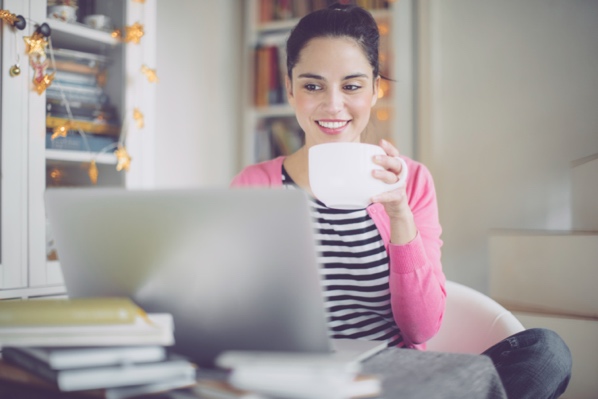 Communicating Your New Benefit: Menopause and Midlife Care
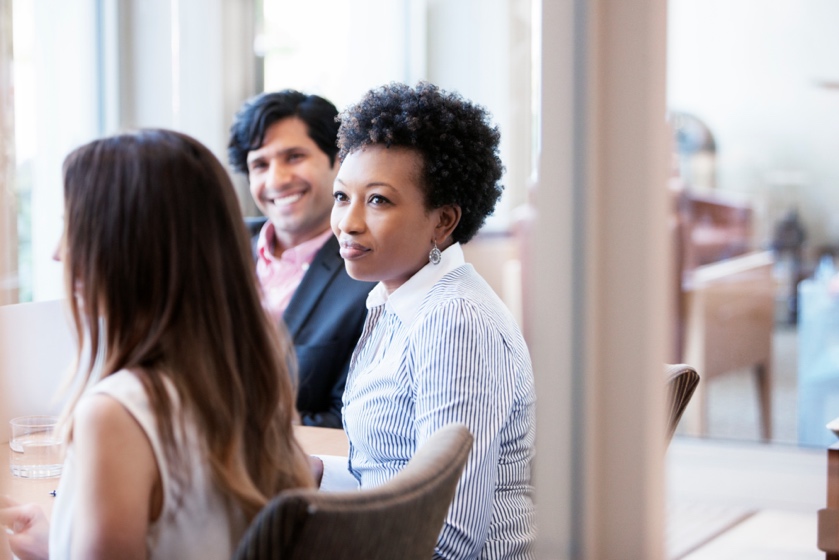 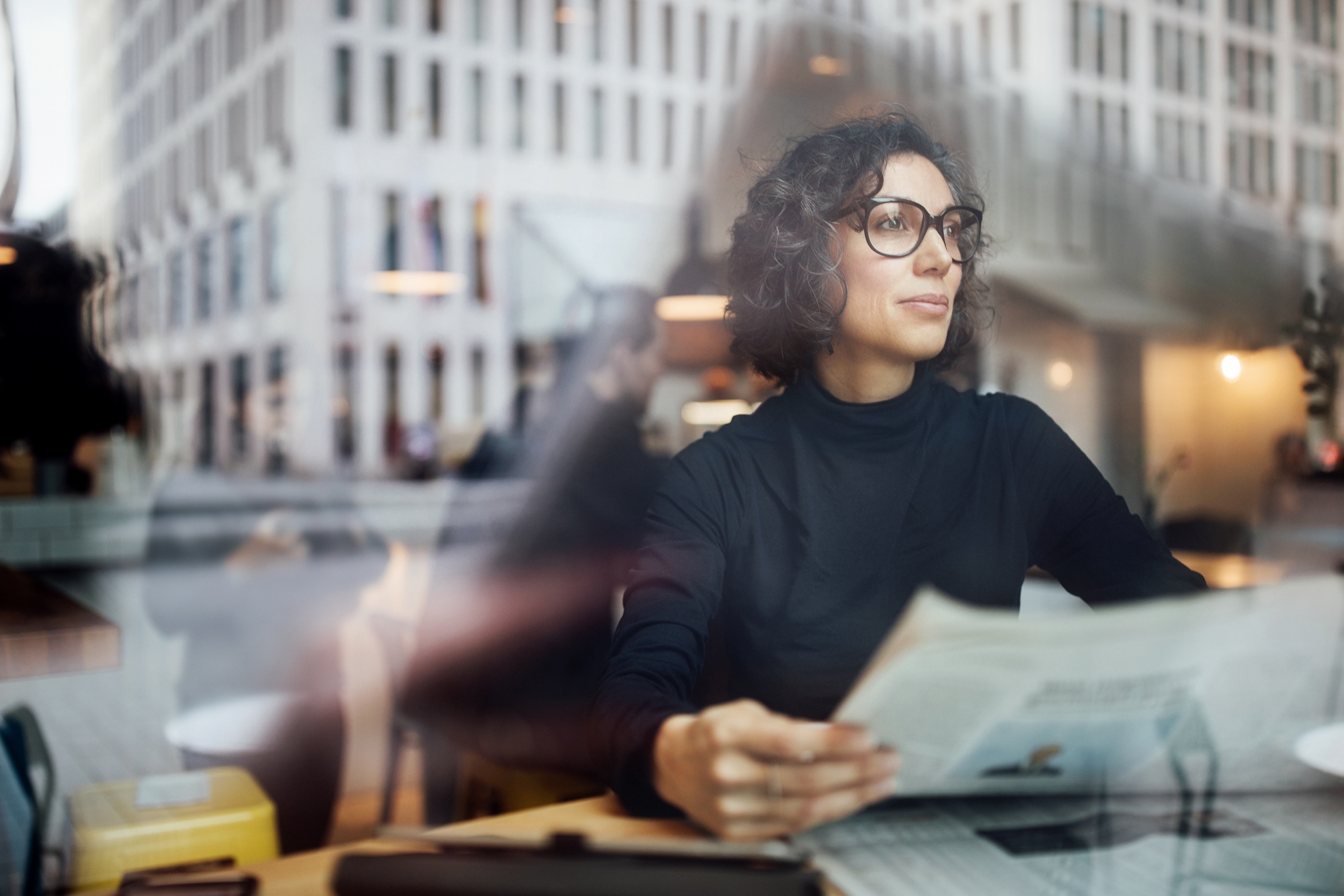 Progyny’s Marketing and Communications Support
Progyny is proud to enhance our solutions to provide support during the moments that matter most. Your investment in this benefit is connecting employees to essential care and we are excited to help you highlight its value.

Consistent communication is key to ensuring employees understand the coverage options available, so we have designed this toolkit to make it easy to drive awareness for your new benefit.
2
PROPRIETARY & CONFIDENTIAL  |  NOT FOR DISTRIBUTION
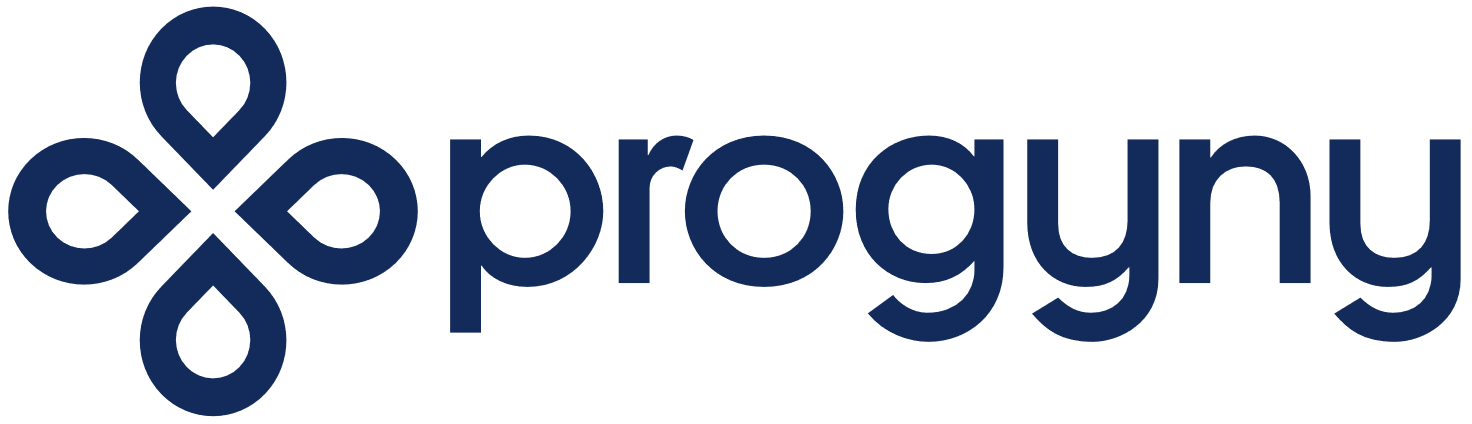 Menopause and Midlife Care
Personalized, integrated care for every stage of menopause
Proactive Intervention
Nationwide Network
Integrative and Ongoing Care
dedicated advocacy and symptom management
of menopause-certified experts
targeted chronic condition support
Tailored symptom relief to improve quality of life
Non-hormonal and hormone treatments
Lifestyle support for nutrition, weight, sleep and mood
Virtual access to OB/GYNS, NPs, registered dieticians, & mental health clinicians
Appointments available in days, not months
Early screening for chronic conditions; cancer, cardiovascular, metabolic, and more 
Mental health therapy and treatment
Communicating Your New Benefit
Utilize these best practices to drive awareness and excitement before launch, once live, and throughout the year
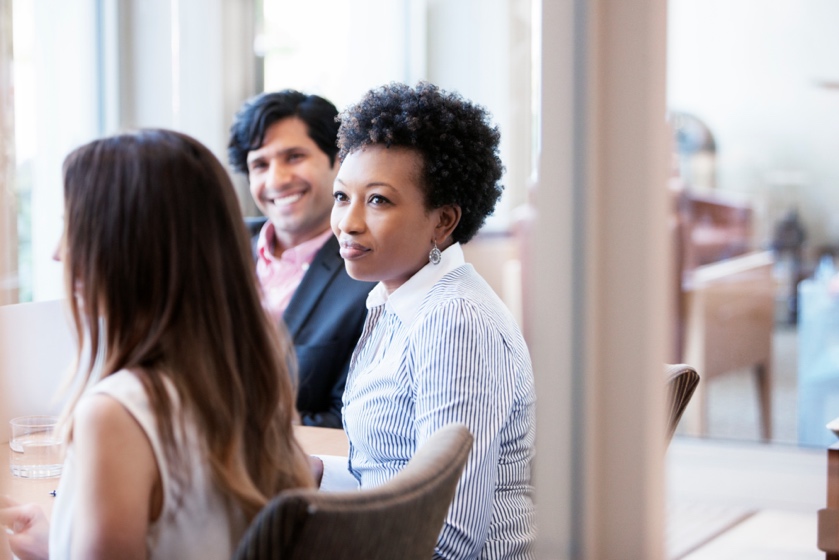 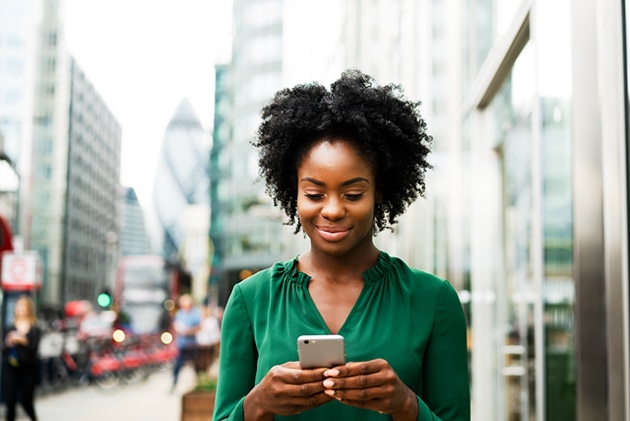 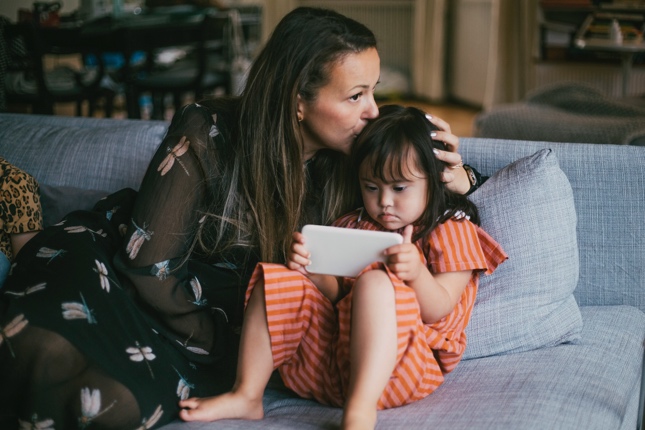 Go Live

Spotlight on intranet/benefits portal within women’s health and wellness-related sections
Send postcards to households to reach partners/spouse
Highlight your investment on social media
Ongoing Benefit Education

Schedule a virtual or in person educational event 
Partner with ERGs or affinity groups 
Align benefit information to key awareness periods (i.e., Women's Health Week, American Heart Month, Menopause Awareness Month)
Pre-launch

Send 'coming soon' announcement email
Highlight in open enrollment materials and/or benefit fairs
Sample Benefit Communications Strategy
Utilize these recommended tactics to promote Progyny’s Menopause and Midlife Care benefit across your population.
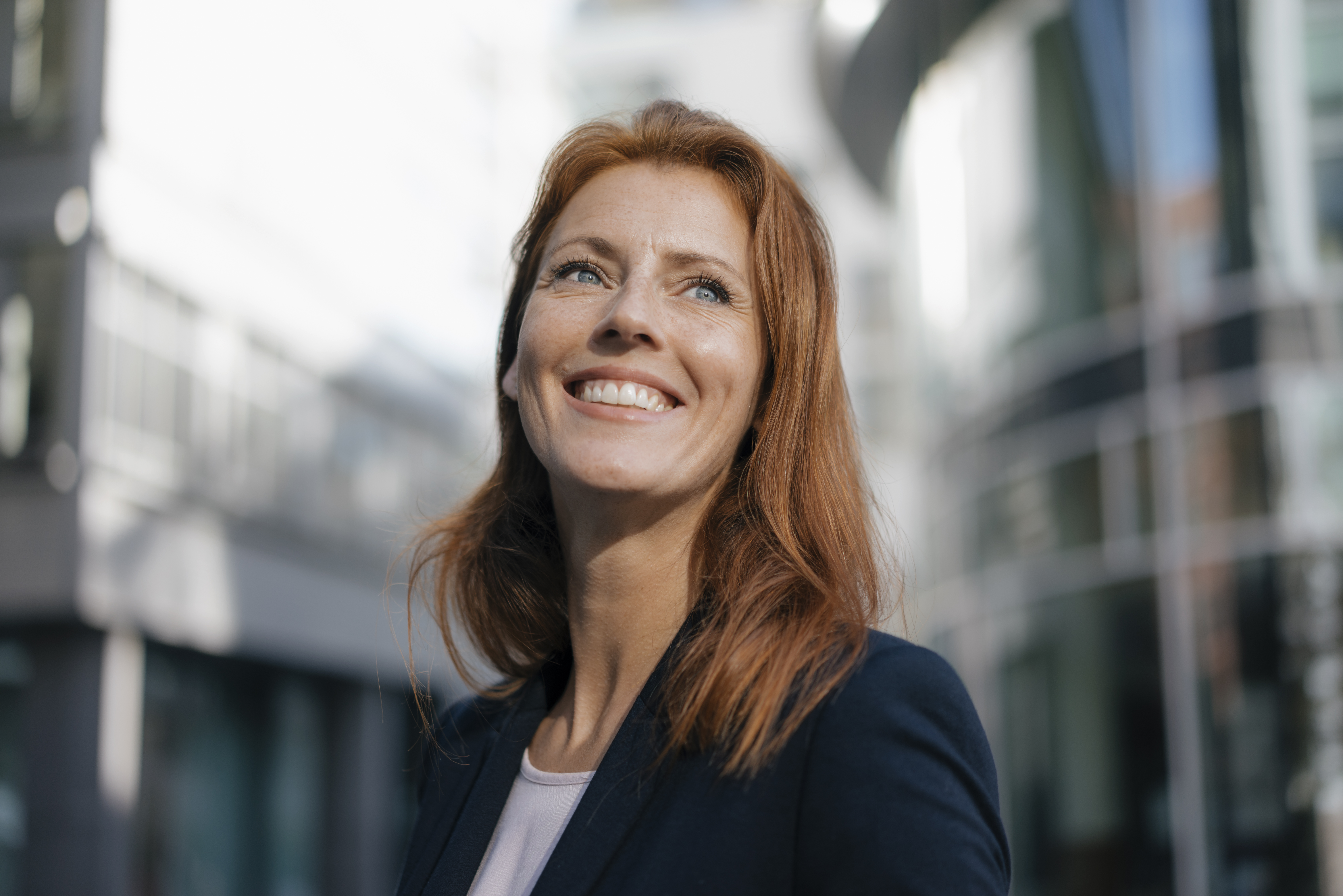 Sample Announcement Email
Use this content within an internal email to promote the new support available. Progyny can also send an announcement email on your behalf; please reach out to your Progyny contact for more information.
Subject: Introducing New Menopause and Midlife Care Benefits With Progyny


Message: We are proud to partner with Progyny to offer menopause and midlife care - a new program offered as part of the Progyny family of benefits. You’ll be connected to integrative virtual care for personalized treatment plans, lifestyle support, and symptom relief. To get started and book your first visit, contact Progyny at  Dedicated Progyny Phone Number.
6
PROPRIETARY & CONFIDENTIAL  |  NOT FOR DISTRIBUTION
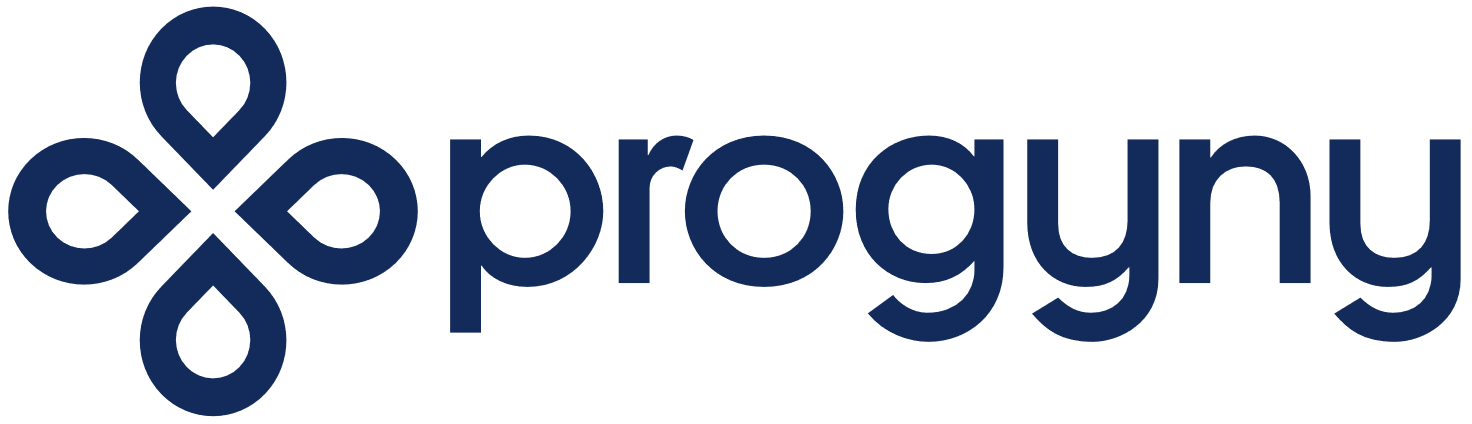 Sample Social Media Posts
Use this language on your social media channels to highlight your commitment to your employees at every stage of their career.
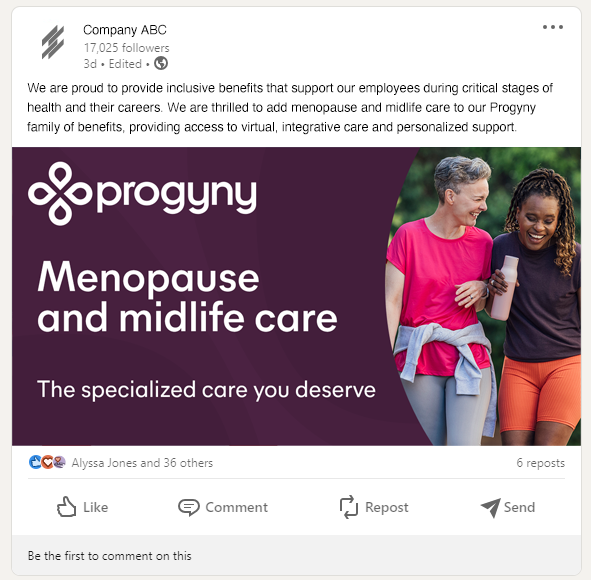 We are proud to provide inclusive benefits that support our employees during critical stages of health and their careers. We are thrilled to add menopause and midlife care to our Progyny family of benefits, providing access to virtual, integrative care and personalized support. 


Company has partnered with Progyny to offer virtual care for all stages of menopause. Employees will have nationwide access to menopause experts, personalized treatment plans, and lifestyle support to manage their symptoms and improve overall health. 


We provide comprehensive benefits that support our employees during the many transitions in life and are proud to partner with Progyny to add menopause and midlife care. Eligible employees will have access to experts for ongoing treatment and symptom relief.
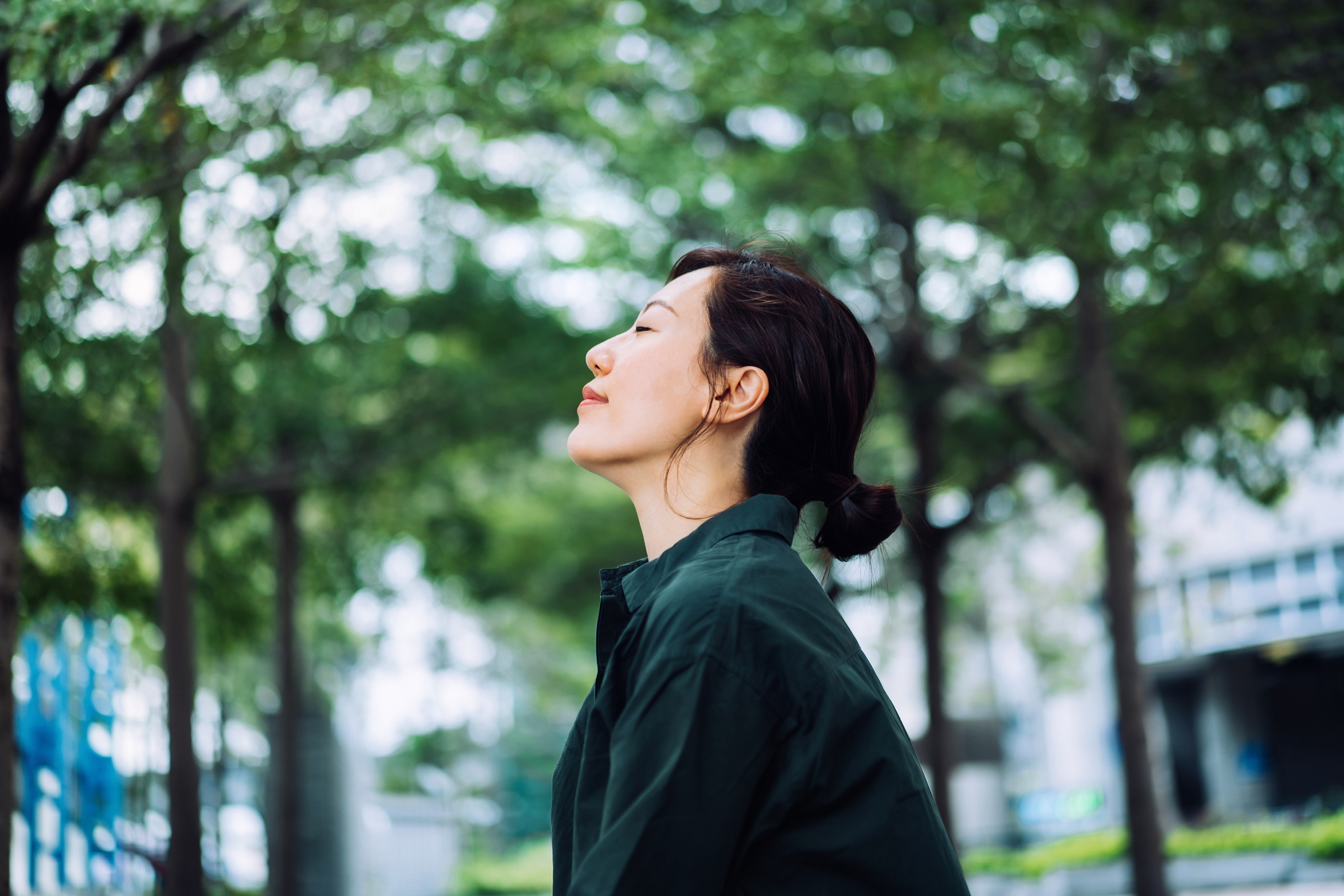 Sample Messaging for Internal Channels
Use this short-form messaging across internal channels (i.e., intranet, messaging platforms) to promote this new benefit.
Hi team, we are thrilled to announce a new benefit through Progyny for menopause and midlife care. Eligible members now have nationwide access to specialized virtual care for all stages of menopause. Get the care you deserve, manage your symptoms, and boost overall health. Call Progyny Phone Number to get started and book your visit today. 

Hi team, exciting news. We have expanded our Progyny benefit to include support for menopause and midlife care. You’ll have access to virtual, integrative care; hormonal and non-hormonal treatment; and lifestyle support for symptom relief. Call Progyny Phone Number to get started.
8
PROPRIETARY & CONFIDENTIAL  |  NOT FOR DISTRIBUTION
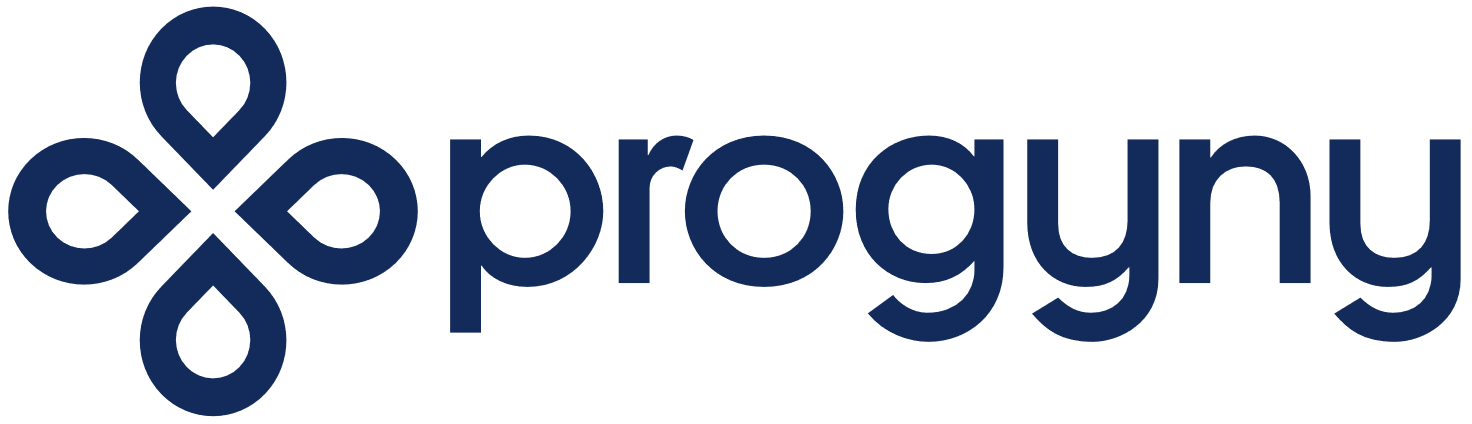 Member Materials
Please connect with your Progyny contact for cobranding and customization needs
What to Expect
Frequently Asked Questions
Postcard Mailer
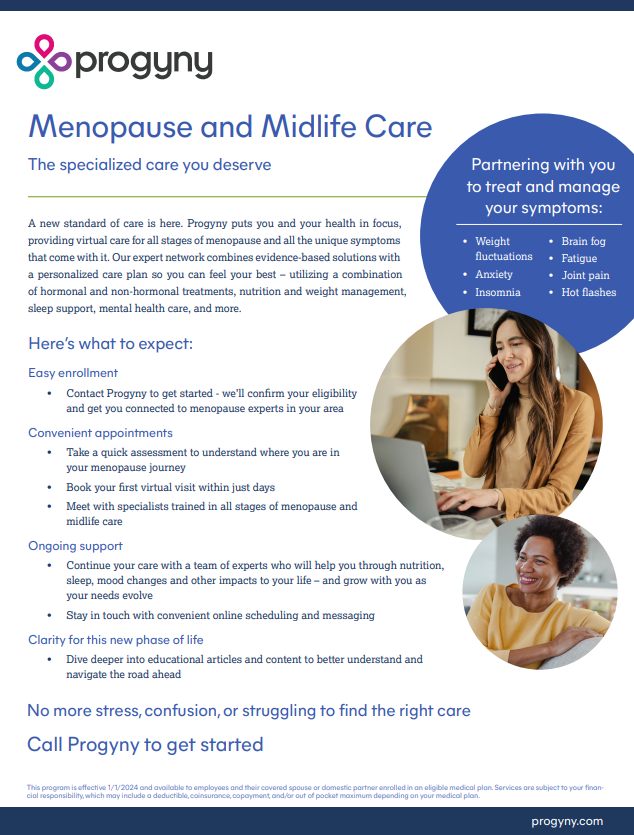 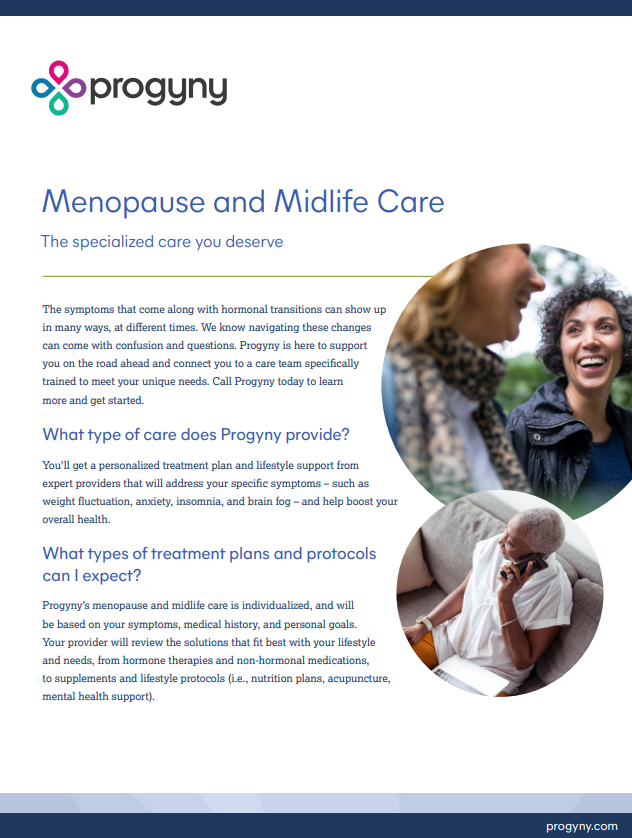 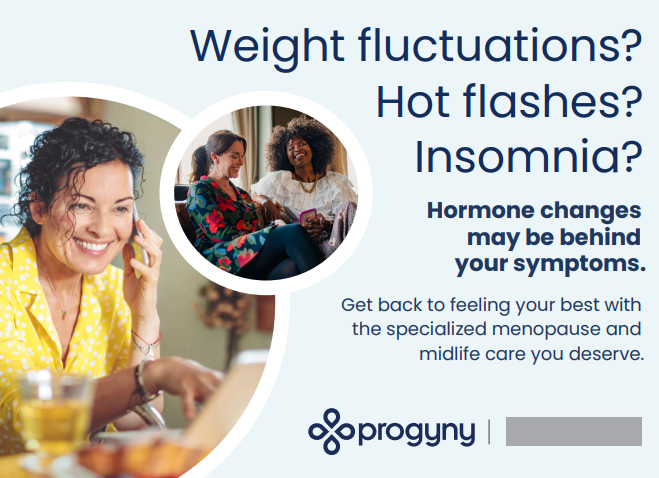 Frequently Asked Questions Handout
Optional deliverable to eligible households.
Banner Images
Access images here and please connect with your Progyny contact for cobranding and customization
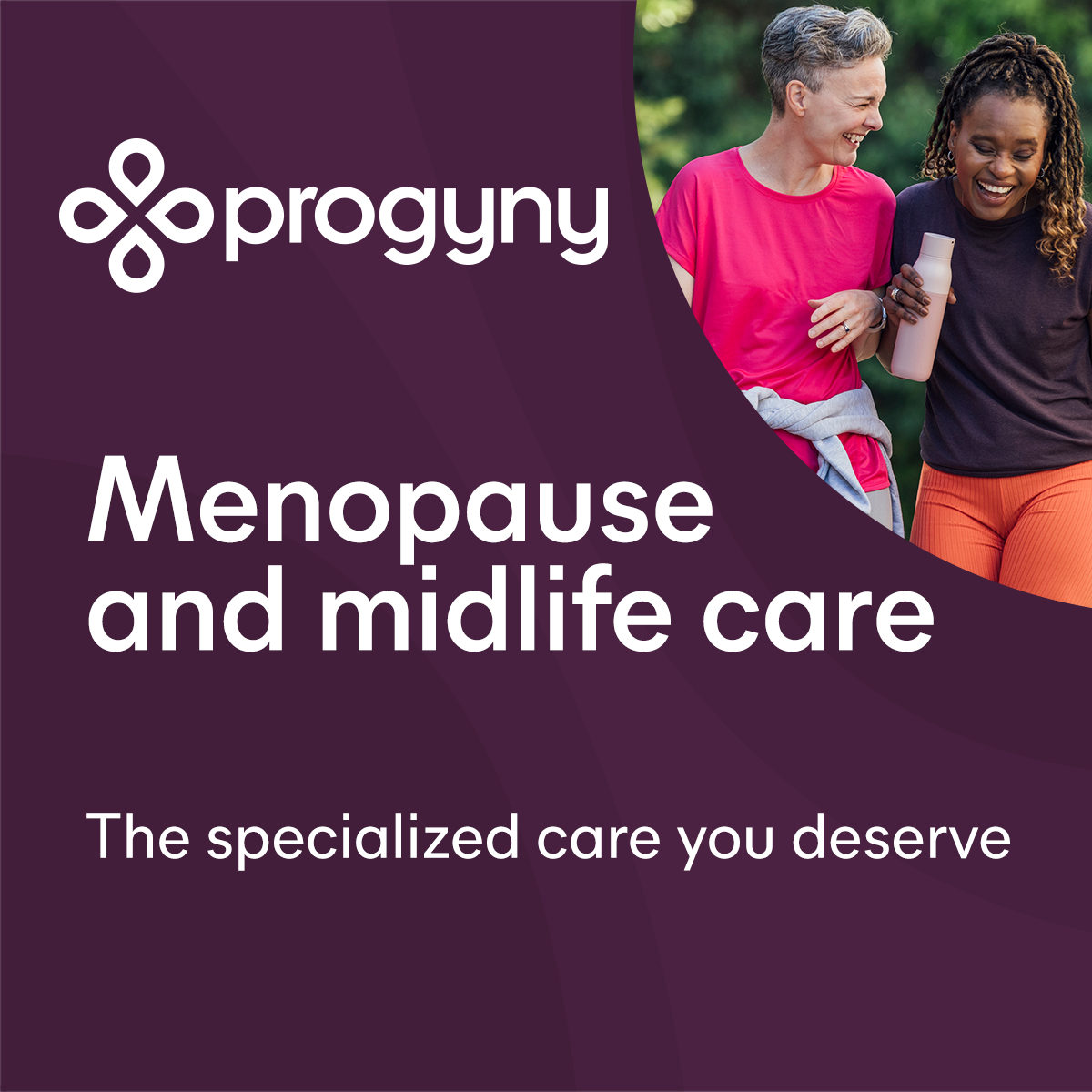 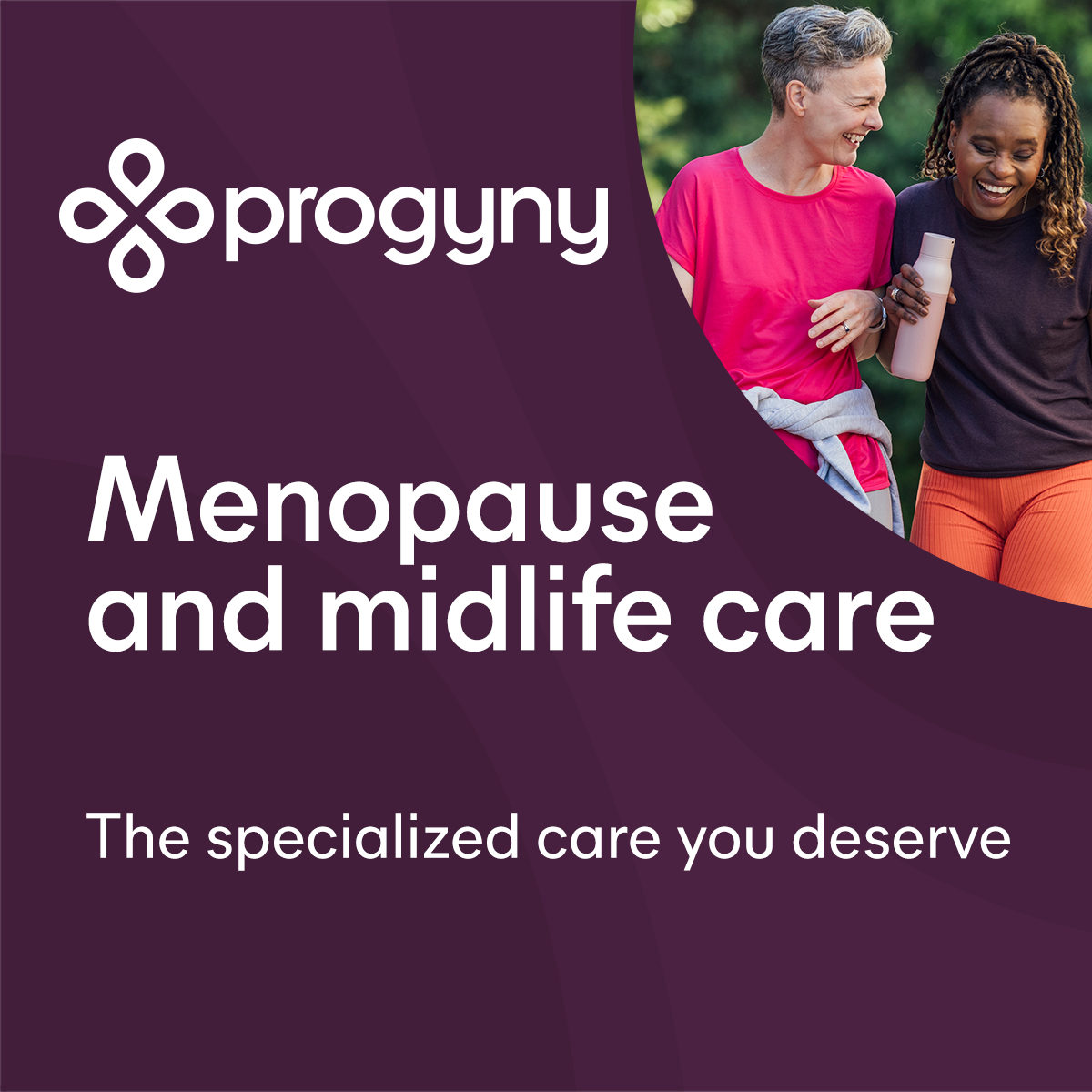 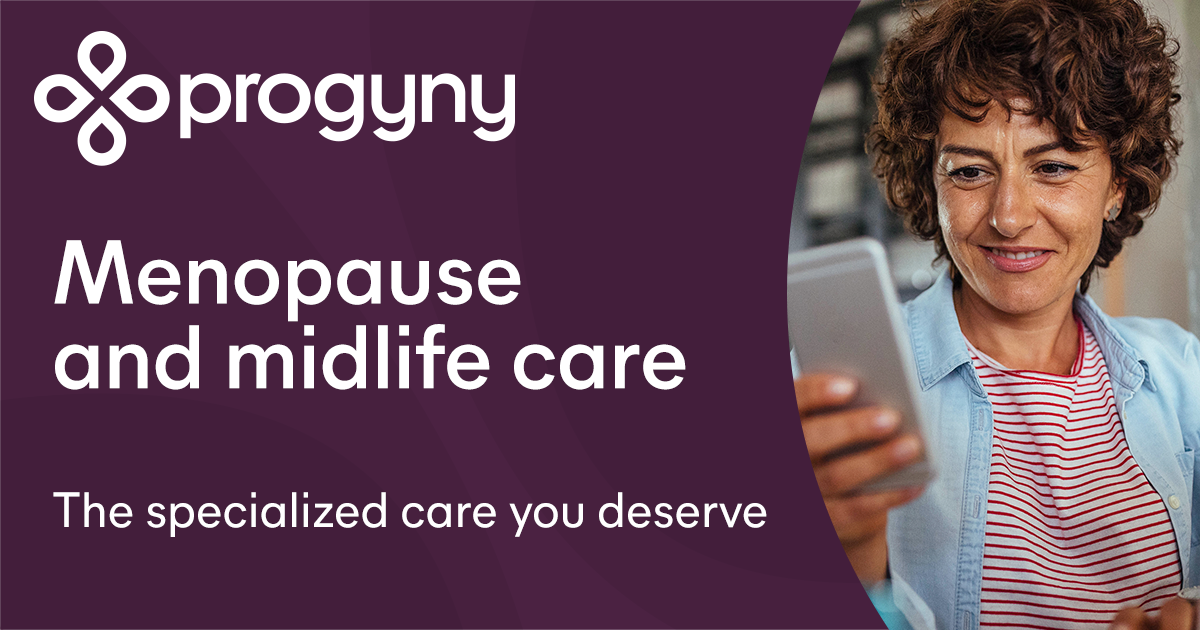 Frequently Asked Questions Handout
Progyny Brand Assets
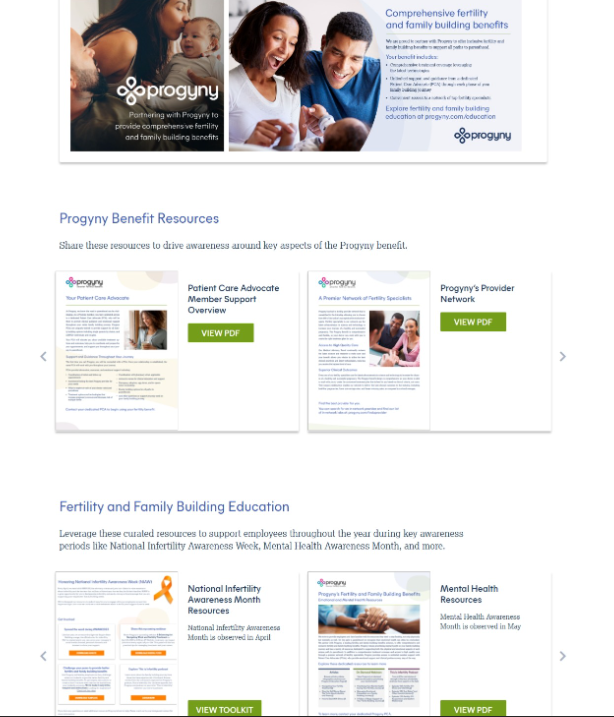 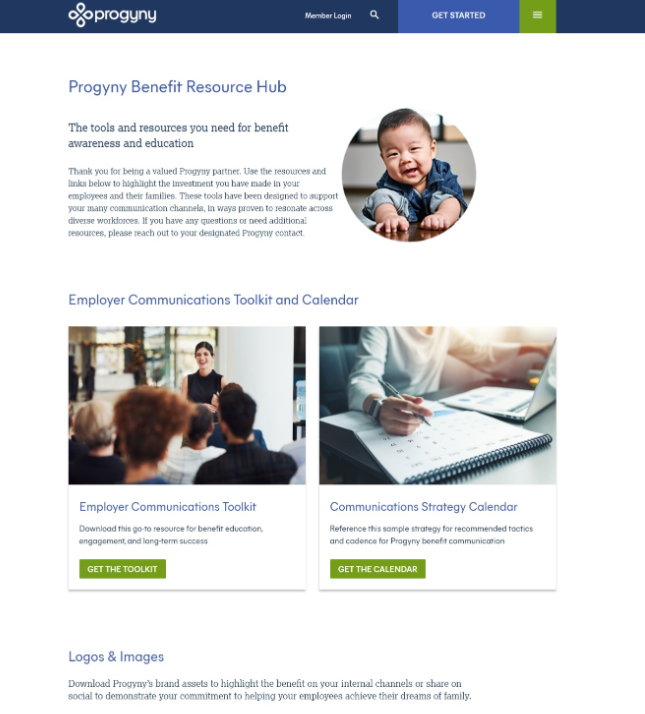 Visit the Progyny Benefit Resource Hub to download Progyny brand assets for print and digital use
Frequently Asked Questions Handout